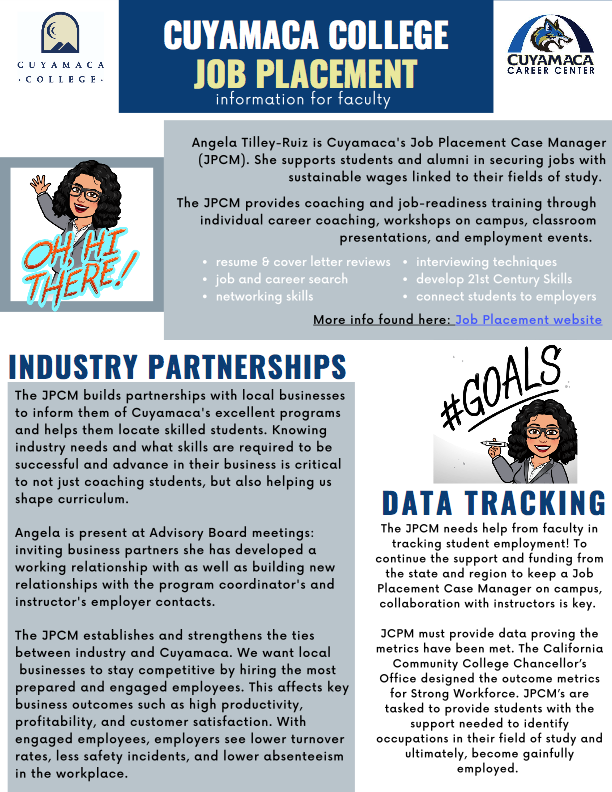 ANGELA.TILLEY@GCCCD.EDU
CUYAMACA.CAREER@GCCCD.EDU
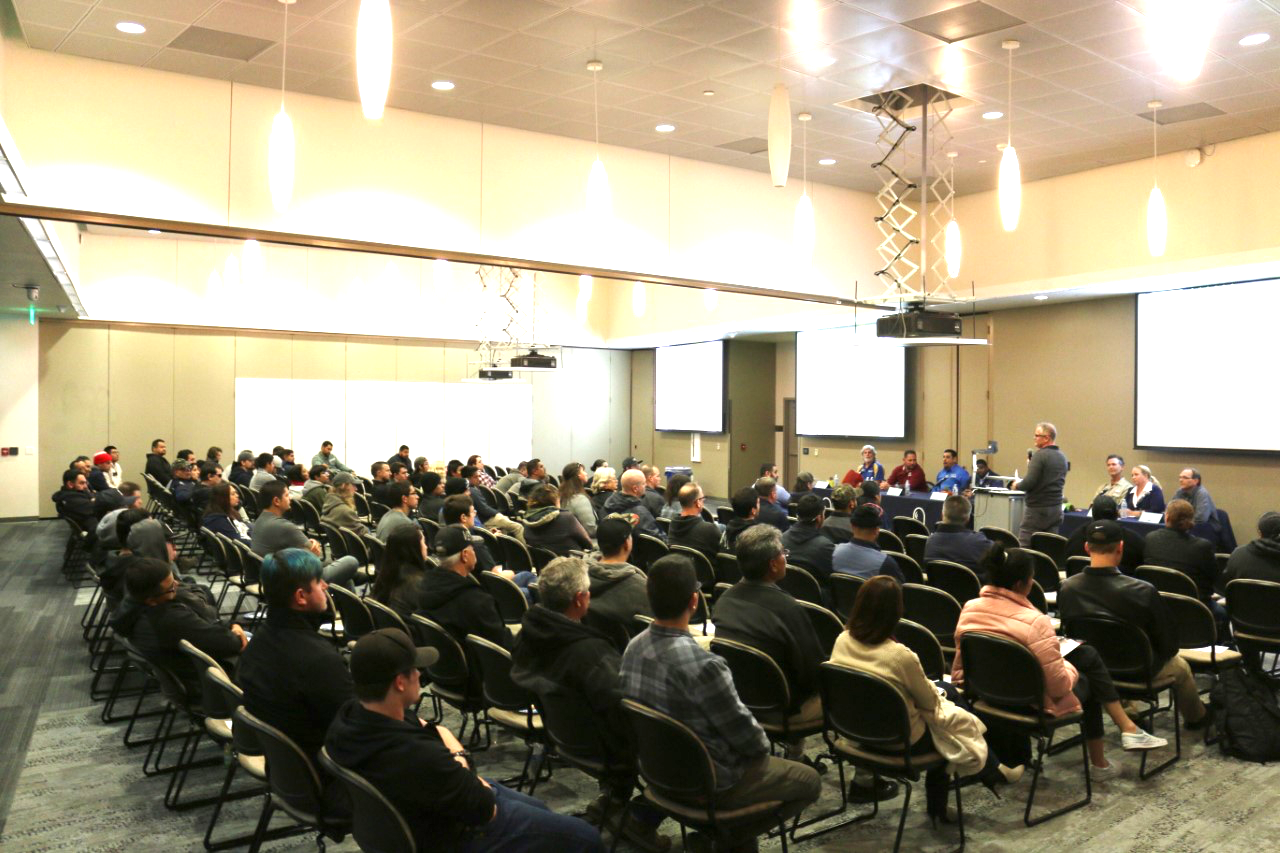 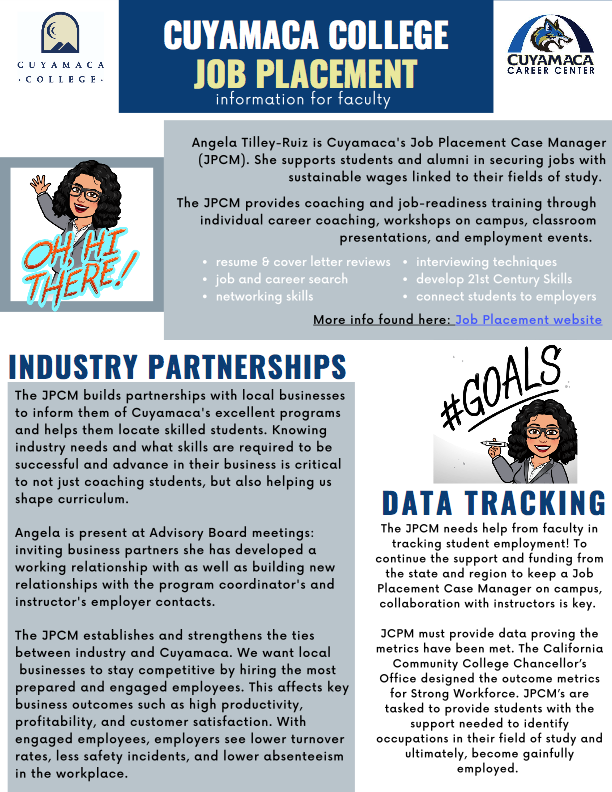 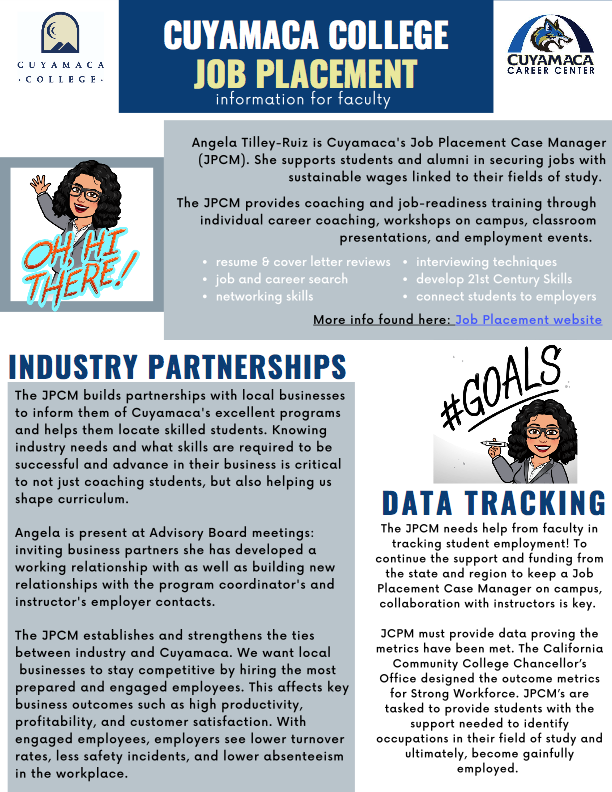 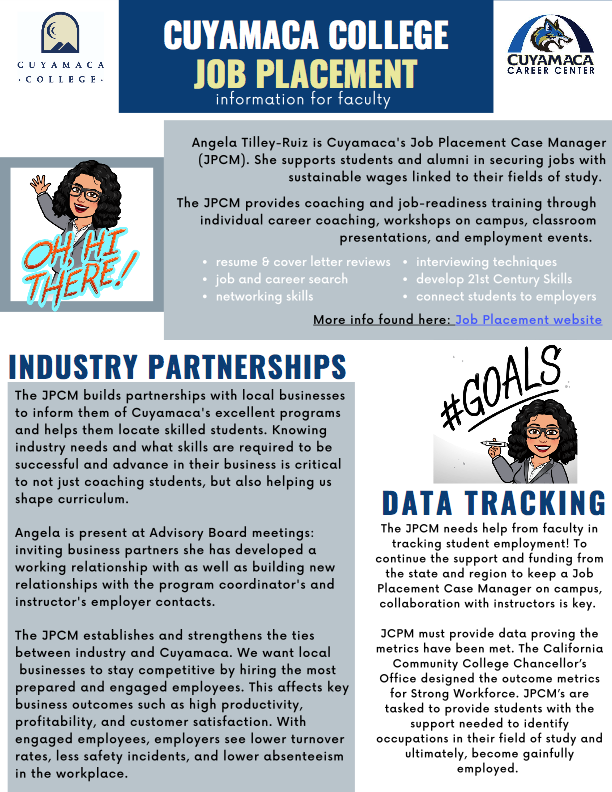 ANGELA.TILLEY@GCCCD.EDU
CUYAMACA.CAREER@GCCCD.EDU
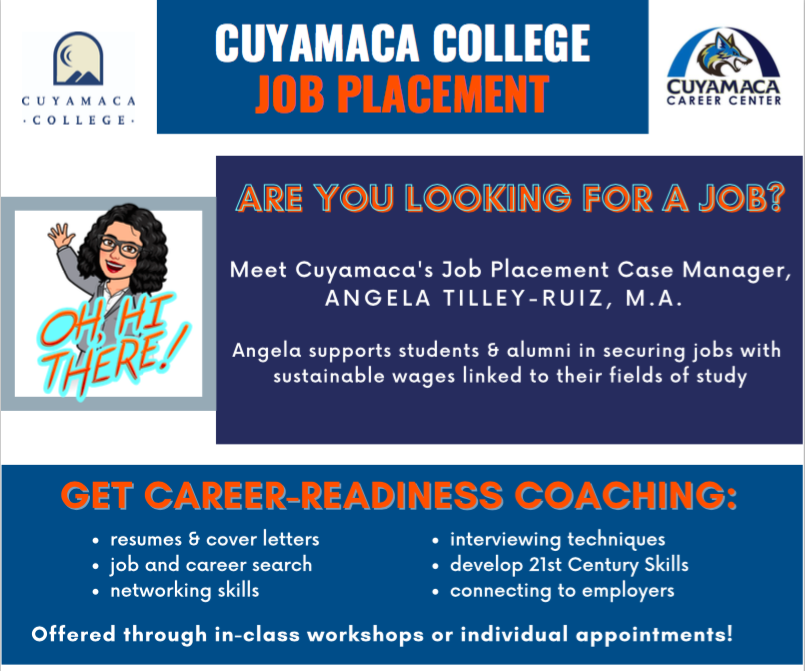 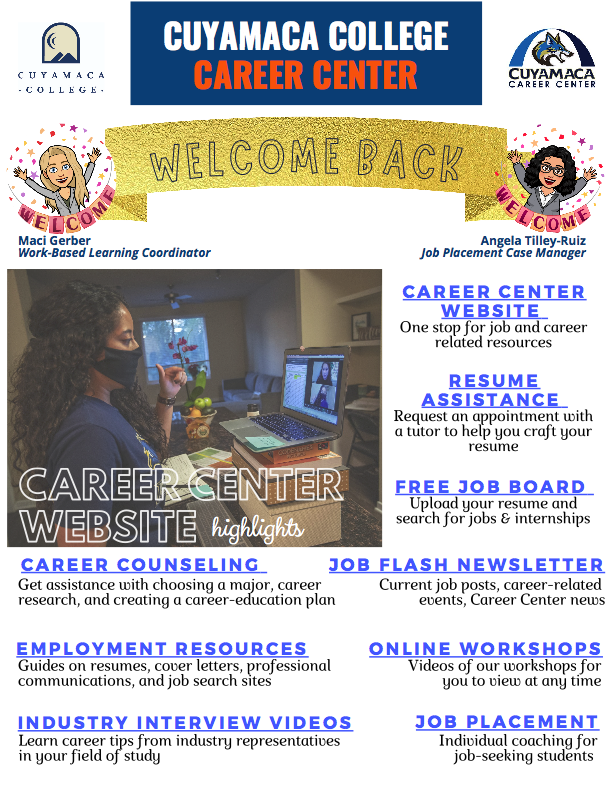 STUDENT FLYER
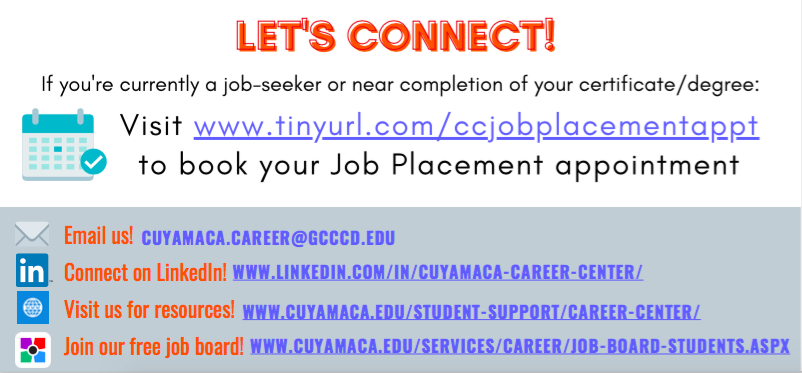 WORKSHOPS
Watch Career Center’s recorded workshops on our website



 Invite our industry partners to facilitate a 45 – 90min. workshop             in your class:
Resume and Cover Letter
 Interview Skills
 Financial Literacy
Ace the Interview
 Resume Builder
 Find a Job
 Workplace Communication
 Conflict Resolution
Classes can take the whole series to work toward earning a Job Readiness certificate
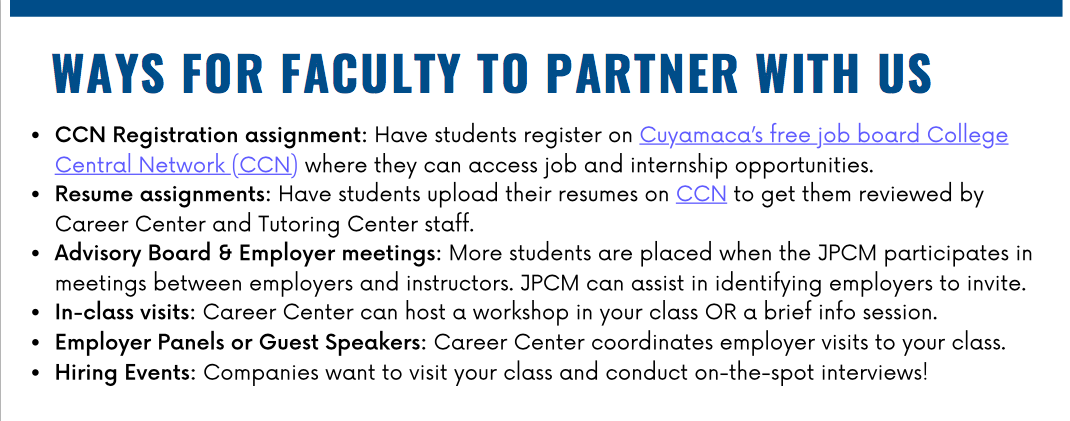 ANGELA.TILLEY@GCCCD.EDU
CUYAMACA.CAREER@GCCCD.EDU
CUYAMACA’S FREE JOB BOARD: www.tinyurl.com/CuyamacaJobBoard